If your student wants to be a doctor, KNOW this!
Sunny Nakae, MSW, PhD
Loyola University Chicago Stritch School of Medicine
Overview
Outline the progression of education and training
Cover the basics of preparation
Discuss characteristics of well-prepared, competitive applicants to medicine
Discuss navigating college and premed
Debunk myths and issue precautions
Questions
The journey into medicine
Becoming more flexible
Encouraging of diversity in a broad sense
Experiences, skills, personal characteristics, courses of study, etc.
Has numbers that determine consideration, but not necessarily admission
Requires persistence, dedication, and support
Can be a ‘choose your own adventure’ if done right!
Premed Preparation
How it is advertised
What it really can look like
Components
Undergraduate degree (4-6 years)**
Medical school (4 years) 
Residency (3-7 years)
Fellowship (1-4 years)
** BA/BS- MD programs offer options for completing both degrees in 6-8 years, depending on the program.  Students are essentially conditionally accepted to medical school out of high school
Time line
College choice
If a student is headed toward professional school, how does that affect their initial undergraduate college choice?
Pause for research slides!
Choosing the right college
Size 
Selectivity
Public/private
Research intensive
Size of surrounding community
Enrichment opportunities
Curriculum
Campus community/support
Rigor
Bottom Line
Choose a school where you will THRIVE
Personally
Socially
Pre-professionally
Academically
A note about community college
Medical schools have different approaches to applicants who have attended CC
If a CC is the best option for a student, it’s okay, BUT
Ensure the student has a transfer plan and time line
Ensure the student takes some prereqs at a four-year school
Understand that earning a BS degree is less likely if a student attends a CC
Premed advisers
Do NOT choose a school based on the premed advising ‘record’ of success
Many advisers act more like gatekeepers than facilitators
Advising varies from a full time dedicated adviser with a program budget to a professor assigned to keep track of students however they see fit
Students can get access to ALL information advisers have through the AAMC
Students do NOT need adviser endorsement to apply or to submit letters of recommendation, but…
Premed advisers
Caution: YOU must take charge of your preparation and may not have a solid advisor upon which to rely.  Seek alternatives.
You may disagree with your adviser (this is allowed) and you should seek alternative advice if necessary
Some advisers are discouraging and negative – if you encounter a supremely unhelpful adviser, walk away from the adviser, not medicine!
Typical advisers use ‘one size fits all’ but excellent advisers are like tree farmers. 
Premed requirements
Subject to change, but haven’t in the last 100 years
1 year of biology
1 year of general chemistry w/ labs
1 year of organic chemistry w/ labs
1 year of physics w/ labs
Usually calculus is a prereq for physics
Can include: statistics, biochemistry, diversity/social justice courses, medical terminology, etc – vary slightly by school
Some schools ‘require’ and some ‘recommend’
Science Courses
No science courses above beginner/introductory level freshman year. (maybe none at all)
Regardless of how prepared you are
Take the most difficult science courses latter half of sophomore year and beyond.
Protect the GPA!!
“W”s are bad.  Given the dilemma, a “W” is always better than a D or an F.
GPA basics
The GPA will not get you in, but it will keep you out
Make sure you understand rules about withdrawing/dropping classes
Learn how to calibrate and predict performance
Think about classes over 4 years including summers
Do not take more than two science or math at a time, especially in the first two years
Again, protect your GPA – it’s a key that unlocks the door of consideration
GPA rules
Every class you have ever taken for college credit is calculated into the GPA for applicants to medical school
Includes concurrent enrollment
Includes any repeated courses (grades are averaged in, not replaced – so REPEATING CLASSES WILL NOT FIX A LOW GPA)
Includes coursework at colleges where no degree was earned
Pass fail, AP credits, or audited classes are not calculated into the gpa
Science courses
Utilize the summer to ease the load of simultaneous difficult classes (even at universities closer to  home if it makes sense)
Understand that counting toward premed and counting toward degree don’t necessarily have to overlap
Understand that most schools’ premed “tracks” are ANTIQUATED and far from ideal for any student, but first generation college students, students with high financial need, or underrepresented minority students should be exceptionally careful.
Why wait for science classes?
You have two years of general education requirements anyway
You will want the content fresh for MCAT.  Taking classes too early potentially means less effective learning/performance.
You need letters from professors in science areas, therefore they want to perform well in those classes and have professors remember them and endorse them.
Why wait for science classes?
Students who underperform in science classes in the first two years of college change their career aspirations more often and more drastically.
The pace of science courses in college is intense, therefore you need to be well established as a student before you take science courses
Academic calibration and self knowledge
Additional academic success skills
Resource savvy (supermall example)
Questions about premed coursework – what counts?
What about AP credits?
What about online courses?
What about concurrent enrollment courses?
Are they flexible?  What can be substituted?
Are there other requirements besides the general science ones?
What happens if you don’t have every class?
Activities
Begin pursuits with passion
Don’t play the premed game – “I’ll only do this if it helps me application for med school.”
Be engaged in the moment  Significant Learning
You should choose a major you LOVE, doesn’t have to be science!
Select extra-curriculars based on interest, not medical school relevance
Think about having a ‘hook’ in the application that will help you stand out
Seek personal growth and community impact.  Get outside comfort zone.
Log your activities as you go
Activities/achievements from HS do not belong on your med school application
Medical experience is important, but don’t feel boxed in by it
Usual Selection Process
Decision based on

Academic readiness:
MCAT,
GPA

Life experiences:
AMCAS experience section and related letters of support

Personal Qualities
Essays
Letters of support
Interviews

final decision
What do Med Schools Look For?
The Holistic Review Project
Definition: a flexible, individualized way of assessing an applicant’s capabilities by which balanced consideration is given to experiences, attributes, and academic metrics and, when considered in combination, how the individual might contribute value as a medical student and physician. ~ https://www.aamc.org/initiatives/holisticreview/.
Not This!
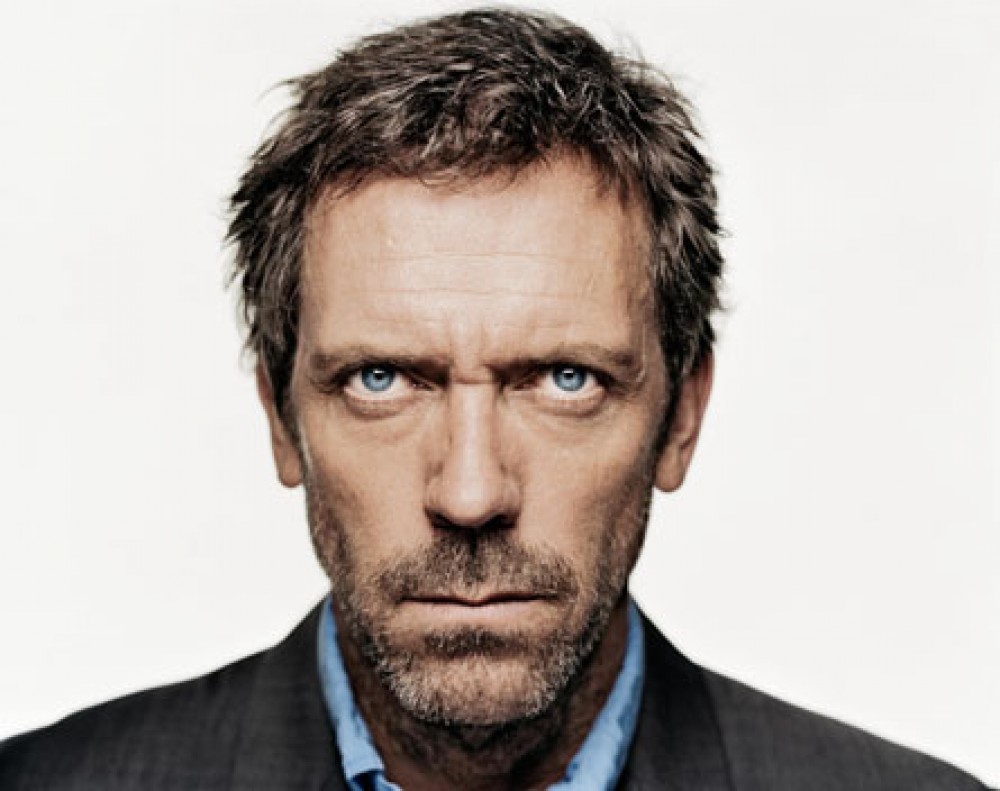 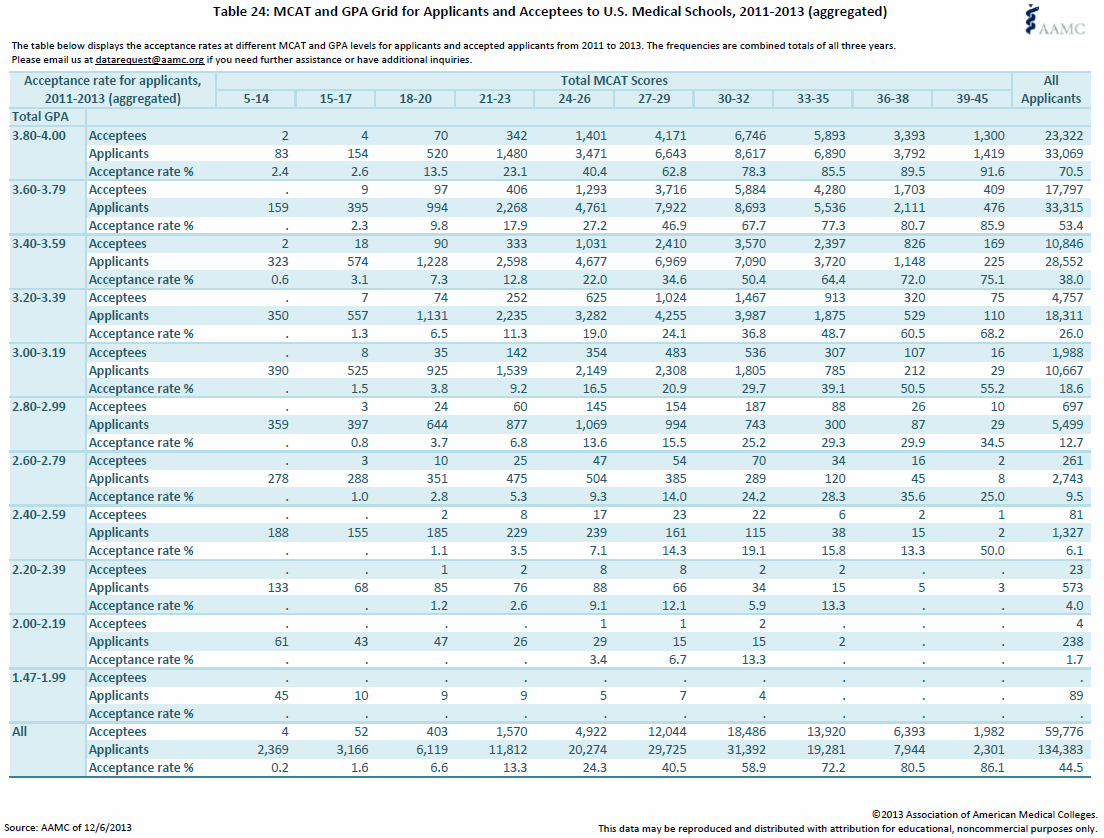 What do Med Schools Look For?
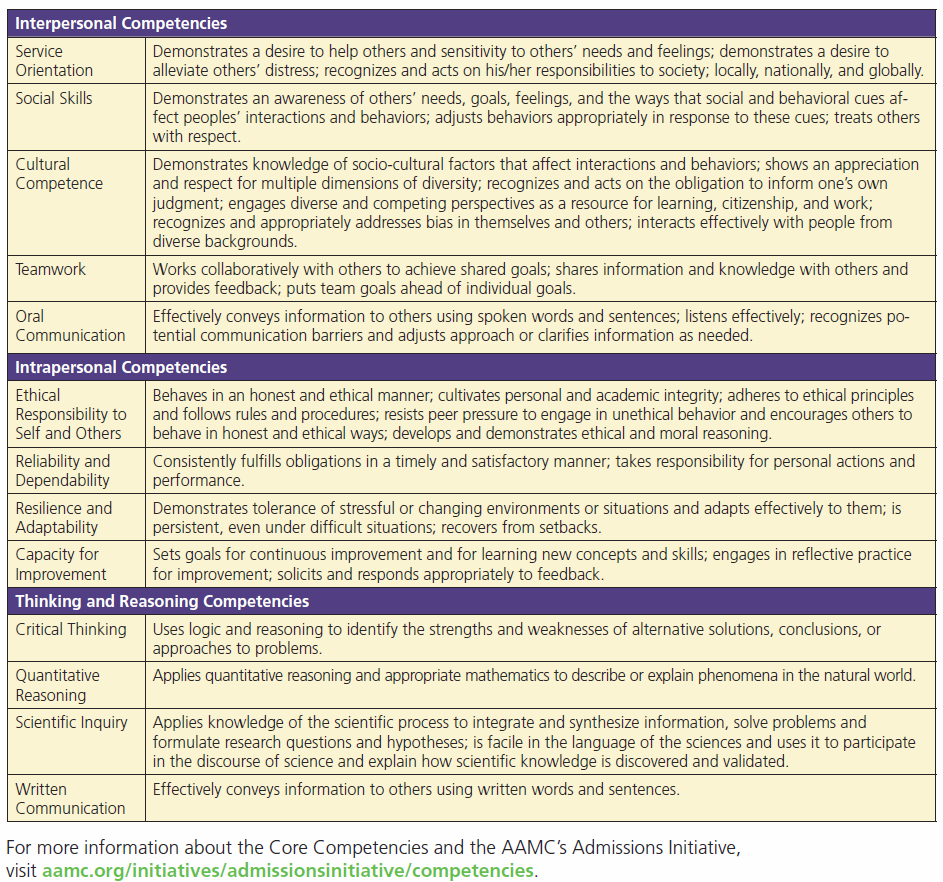 Professionalism
Phone skills! 
Correspondent etiquette: email, text, and social media 
Interpersonal skills (how to network, how to mingle)
Time management
Professional presentation using contextual cues
Hierarchy & seniority
Finding authenticity within professional norms
Cautions/Notes
Off shore MD programs (non-LCME accredited schools)
International medical schools (non-US, non-LCME)
Doctor of Osteopathy (DO) Schools
Proprietary advising services & consultants
MCAT changes in 2015 & Test Prep
Pre-Health DREAMers.  DACA students can apply! (ask me)
A few significant longitudinal pursuits vs. more experiences with shorter durations
Grade shopping
Being a cookie cutter applicant
Social Media & BEWARE OF BLOGS!!!
Resources from AAMC
https://www.aamc.org/data/facts/
AAMC Publications: Roadmap to Diversity
OFFICIAL GUIDES:
MCAT
Medical School Admissions
MSAR Medical School Admission Requirements 
Summer enrichment programs for HS Students
https://services.aamc.org/summerprograms/
Aspiringdocs
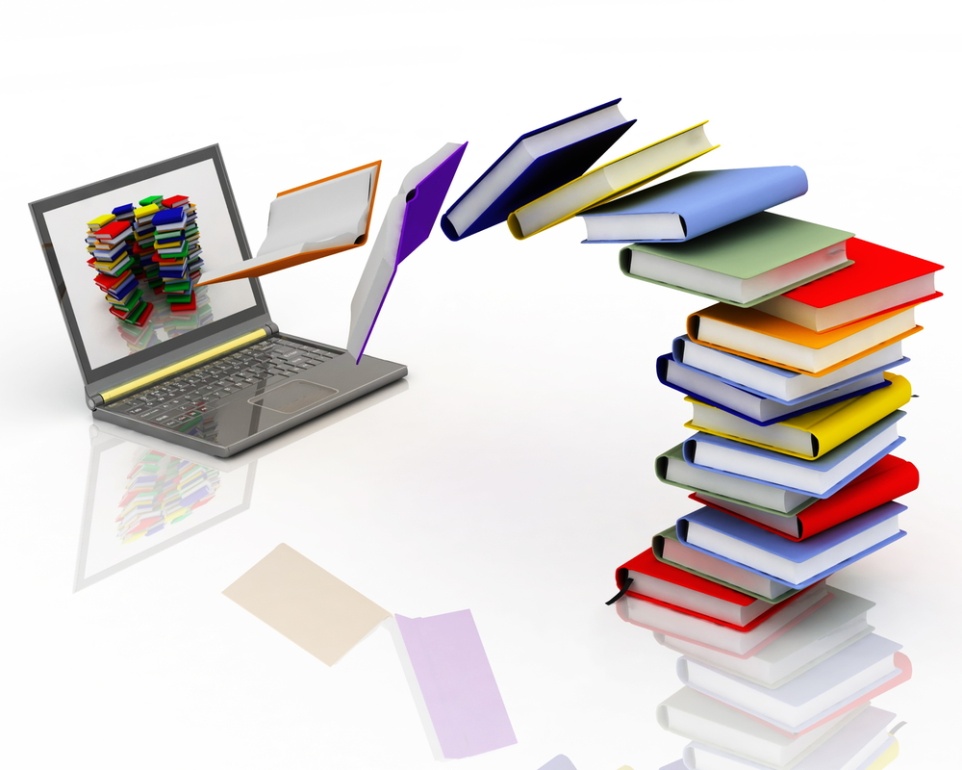 Contact Information
Sunny Nakae 
snakae@luc.edu
@drnakae 
@stritchadmit
Facebook.com/stritchmedicine